«Формирование функциональной грамотности через работу с несплошным текстом на уроках английского языка»
УЧИТЕЛЬ АНГЛИЙСКОГО ЯЗЫКА: 
ОВЧИННИКОВА ОКСАНА ИЗМАИЛОВНА
МАОУ «СОШ №1» г.Набережные Челны
Функциональная грамотность – это способность человека использовать приобретаемые в течение жизни знания для решения широкого диапазона жизненных задач в различных сферах человеческой деятельности, общения и социальных отношений.
Сплошные не прерываются включёнными в отдельные строки формулами, таблицами, схемами, иллюстрациями и пр. Это тексты разных видов и жанров, в том числе рассказы, стихи, статьи, школьные сочинения. В несплошных информация передаётся не только словесным способом.
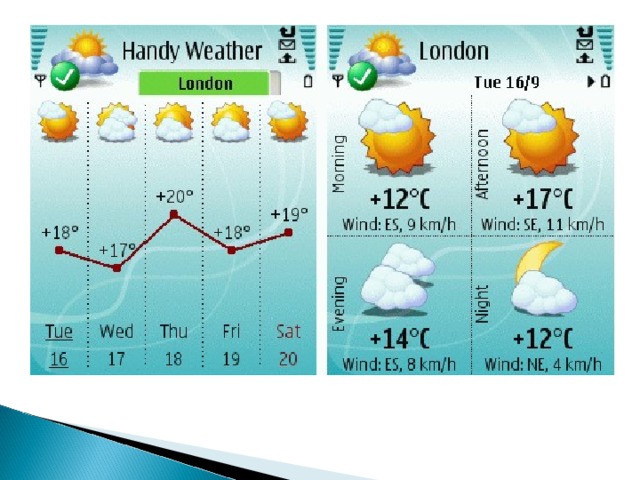 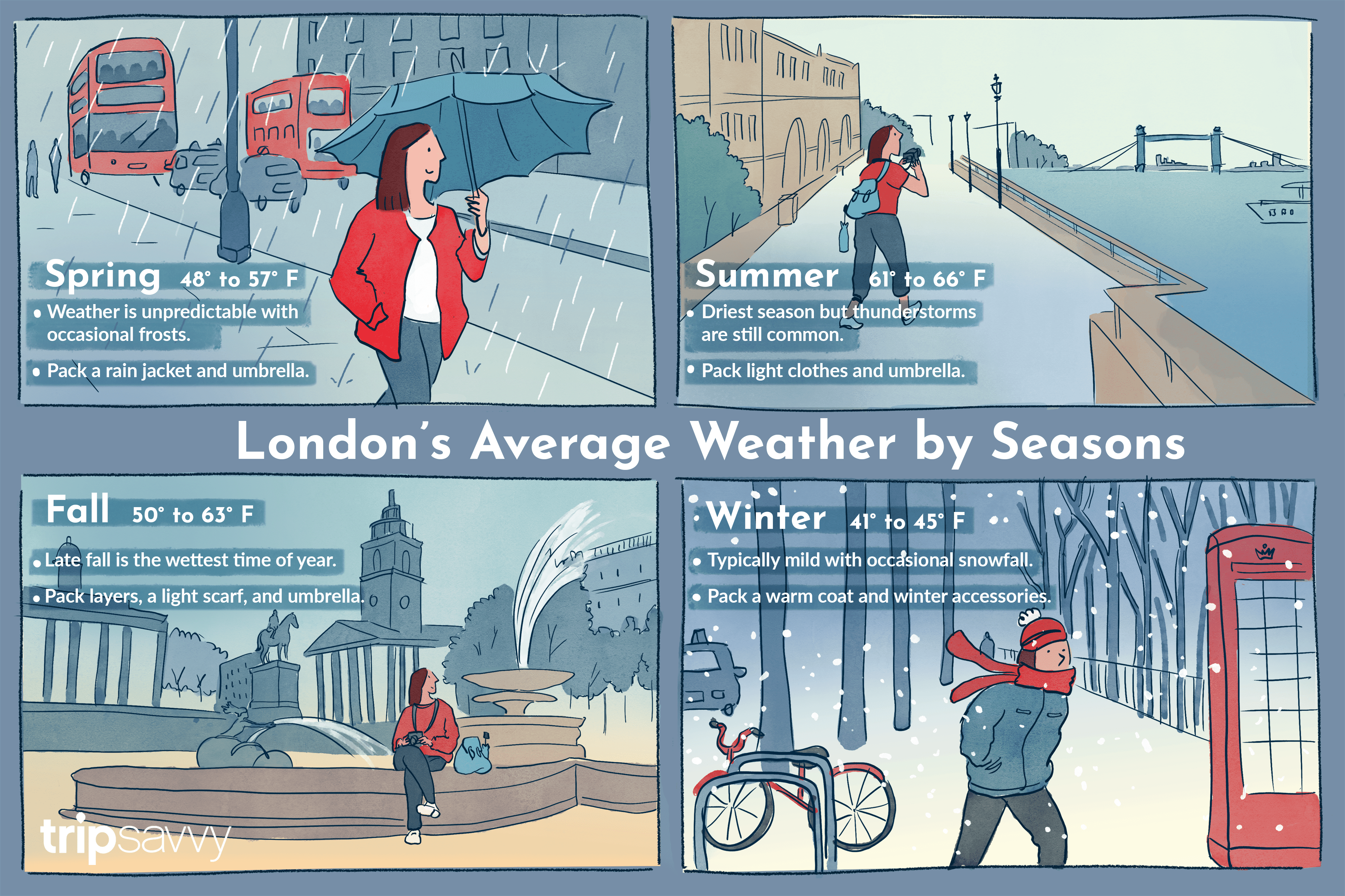 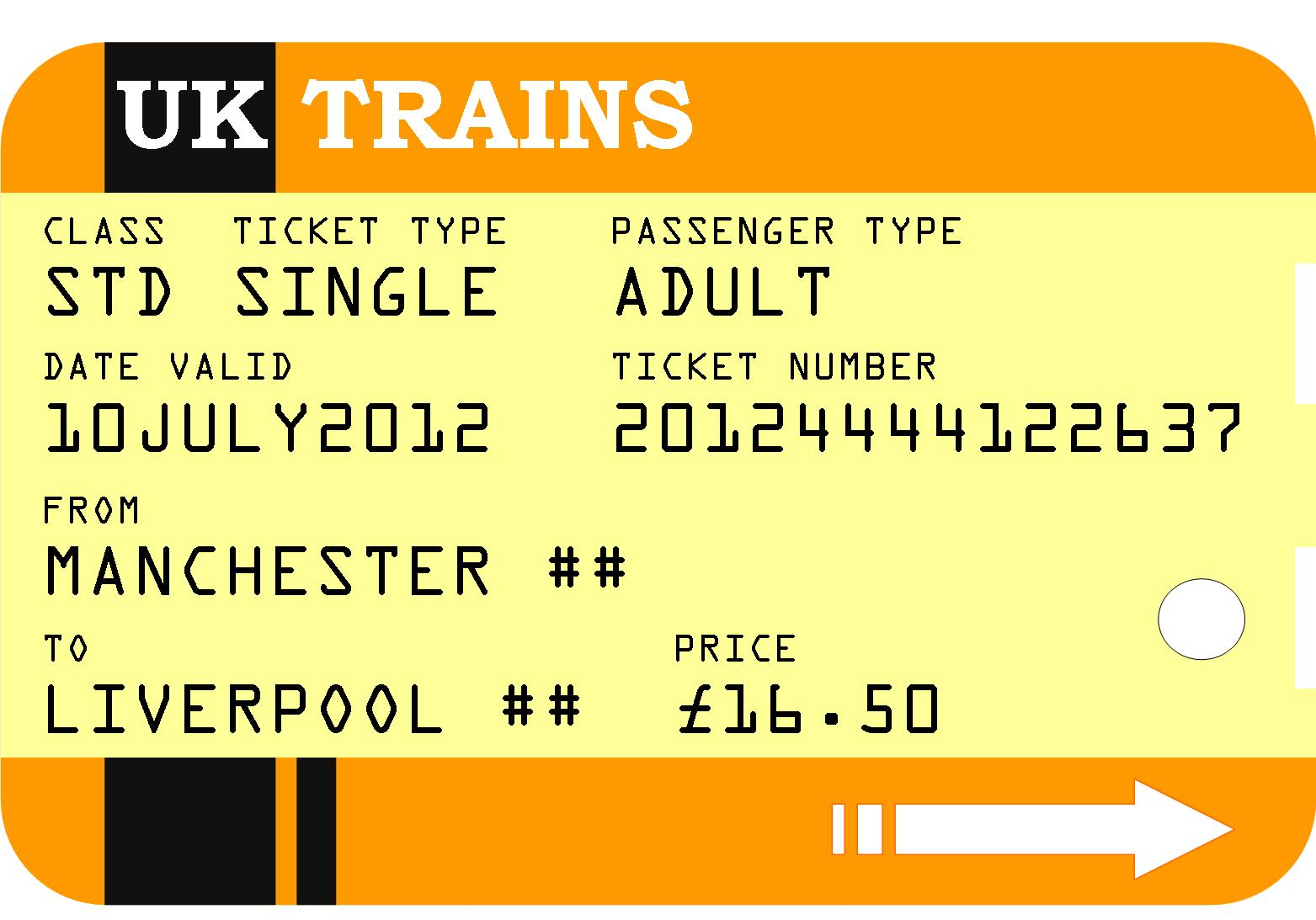 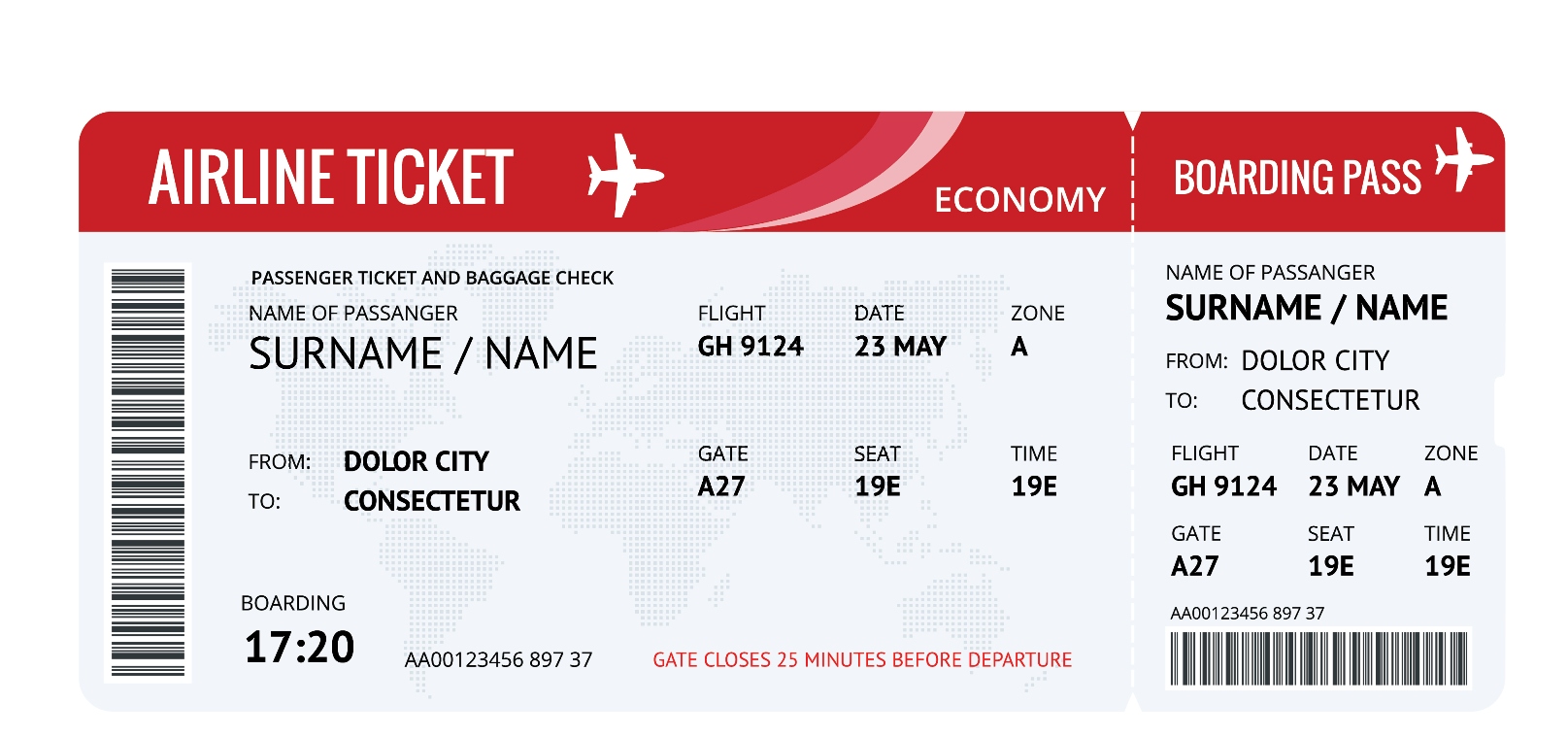 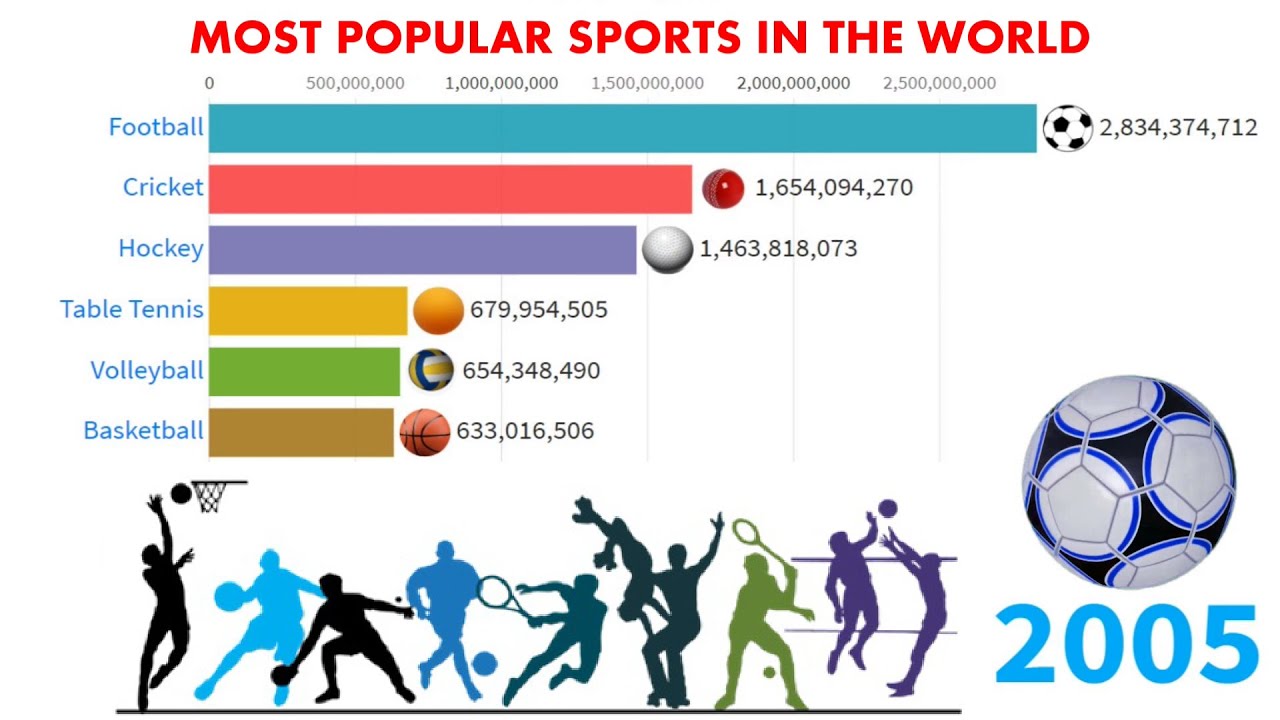 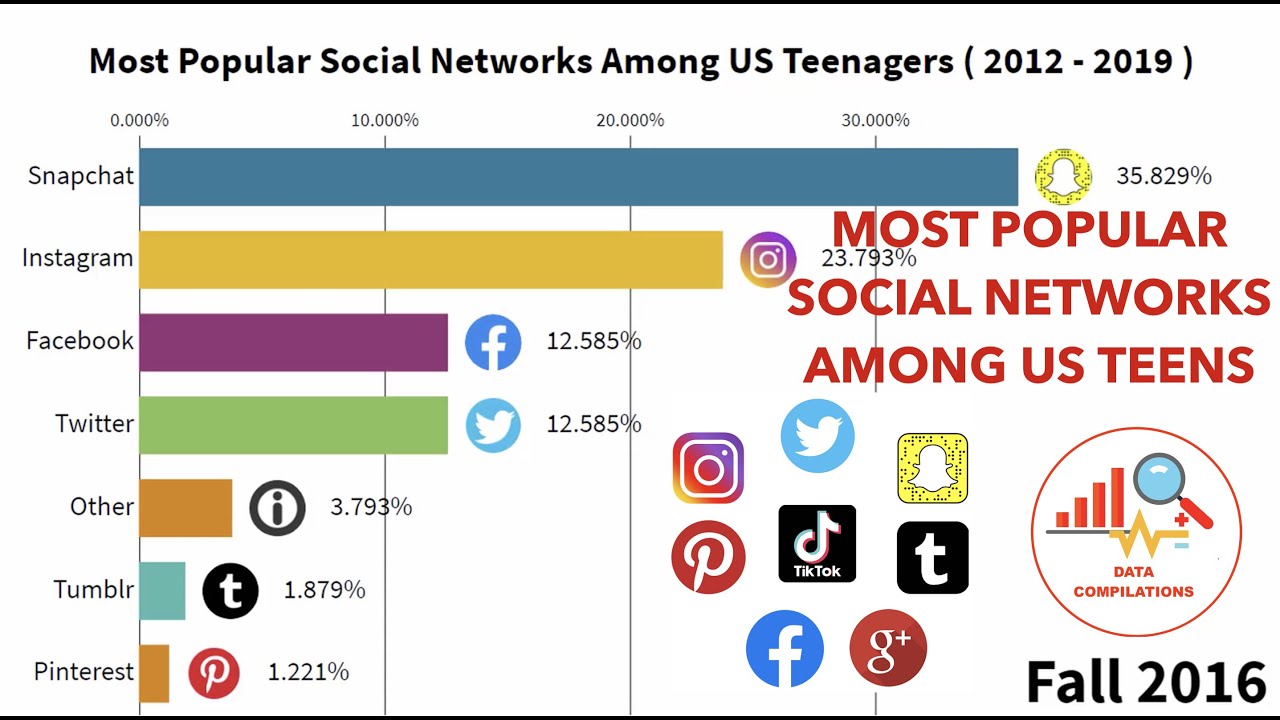 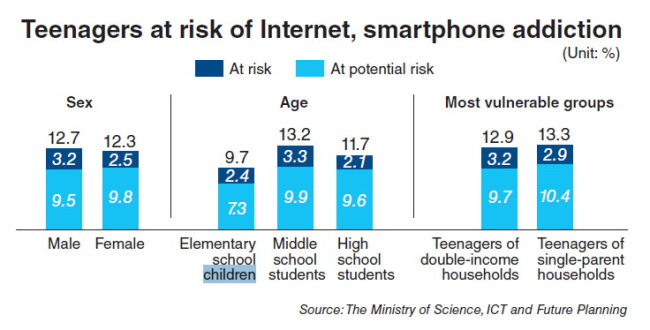 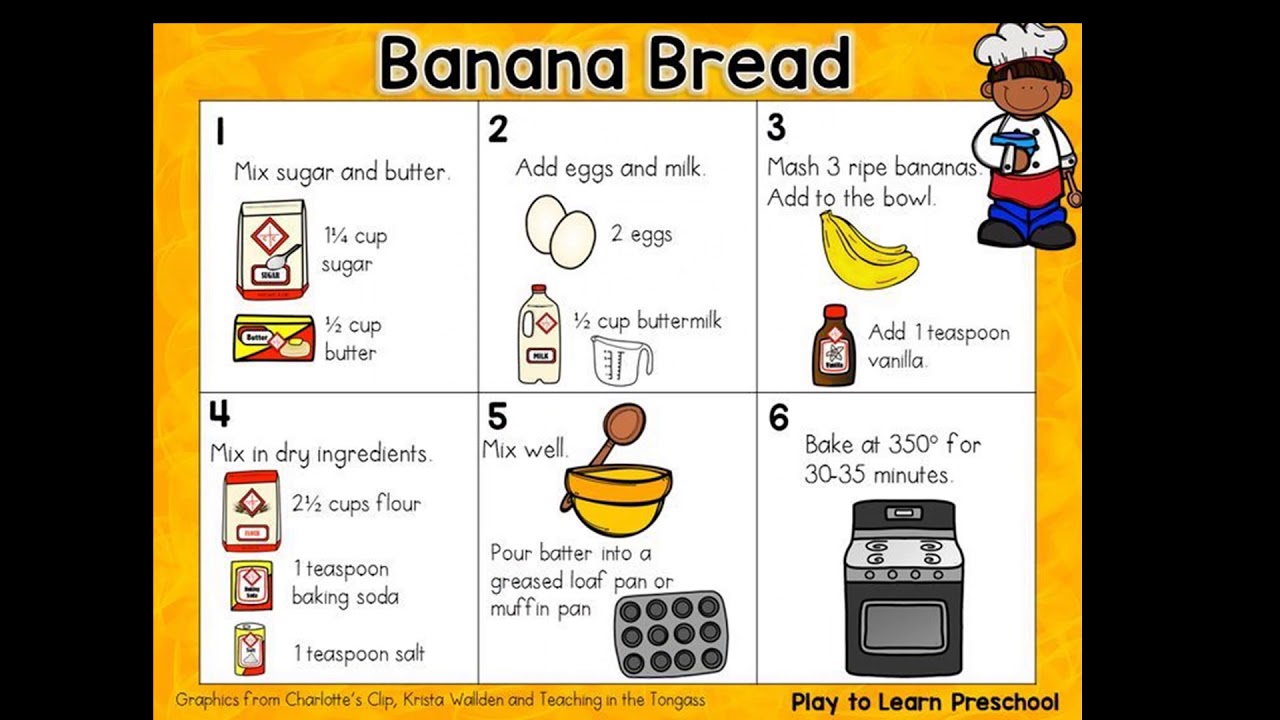 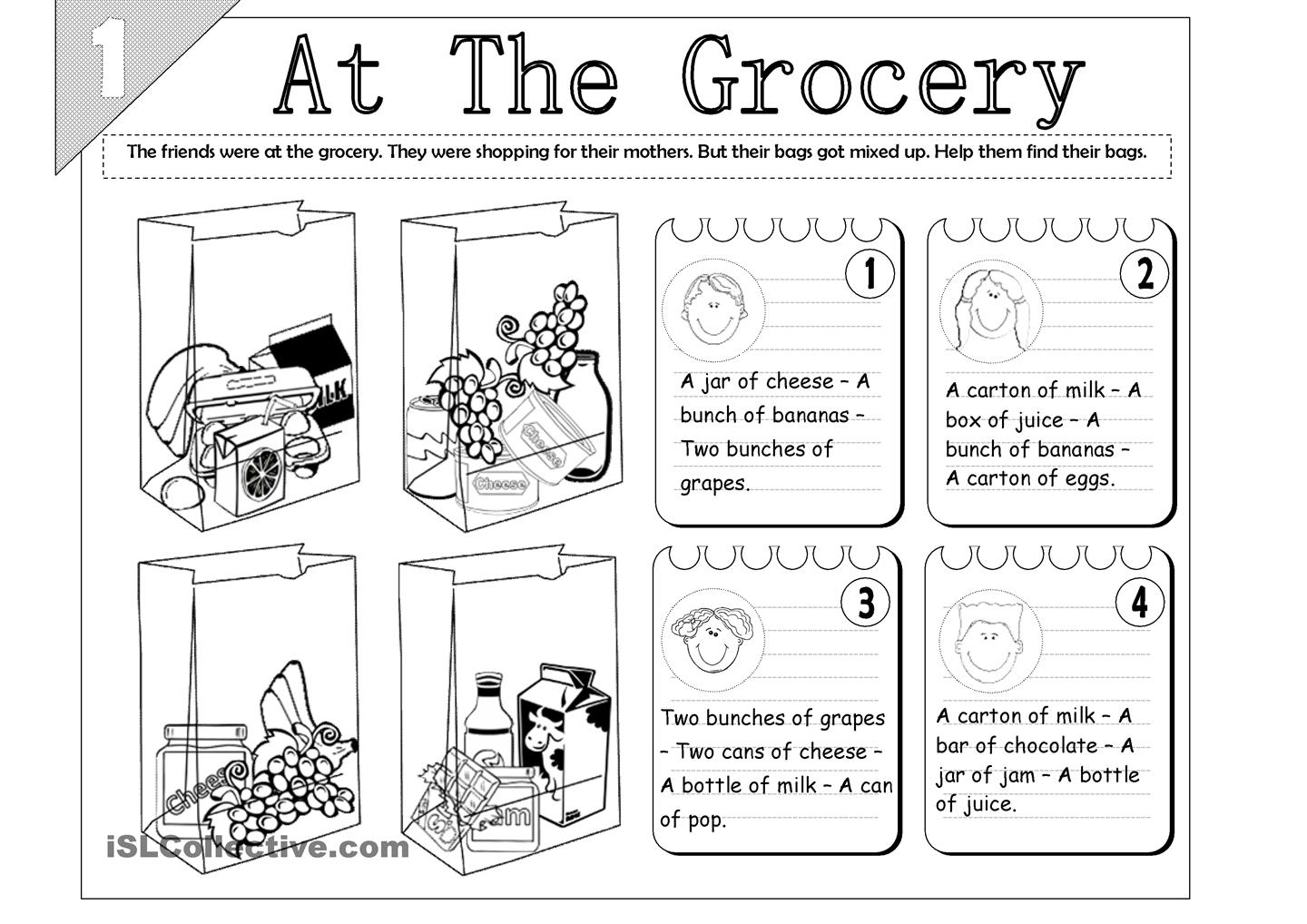 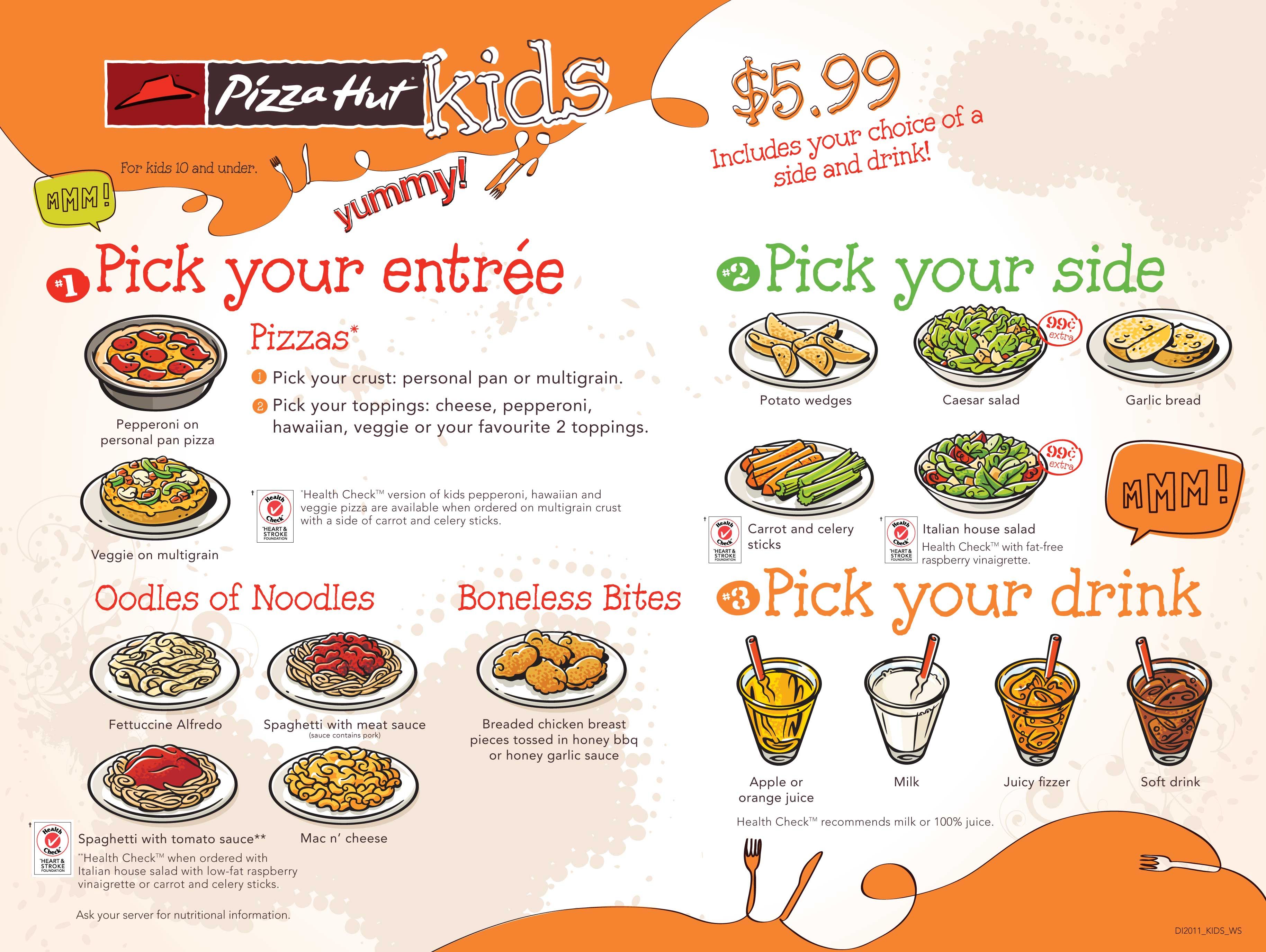 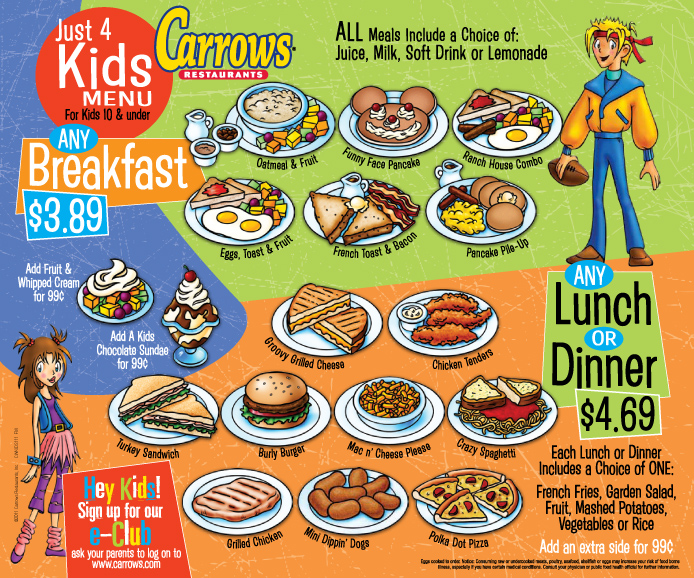 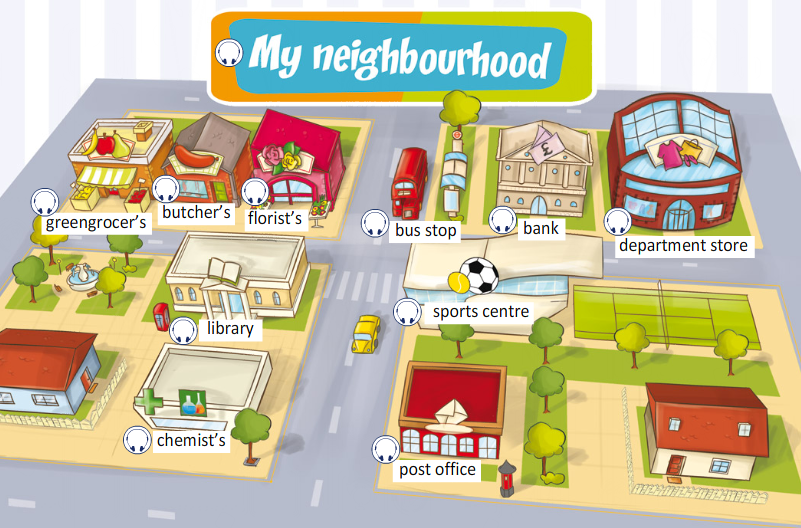